Attributes for Geotechnical Engineers
David Beadman
Attributes
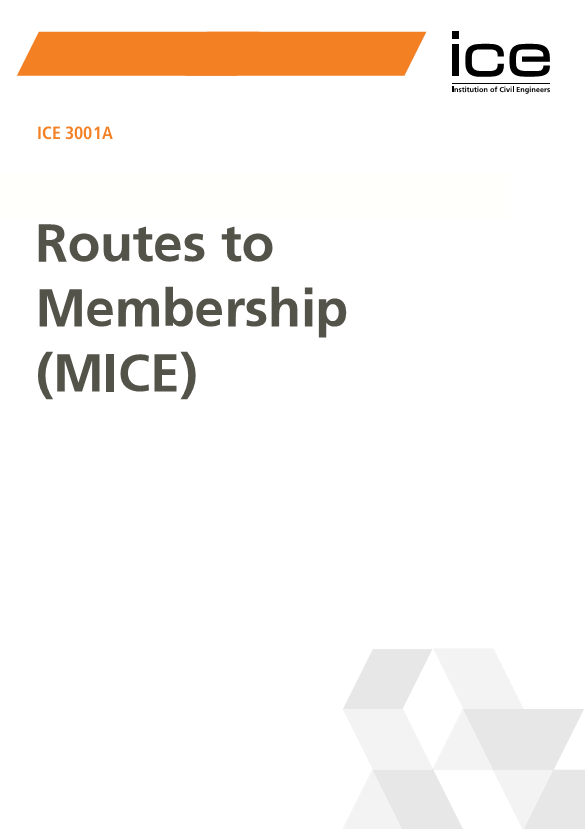 Knowledge and Understanding of Engineering
Technical and Practical Application of Engineering
Management and Leadership
Independent Judgement and Responsibility
Commercial Ability
Health, Safety and Welfare
Sustainable Development
Interpersonal Skills and Communication
Professional Commitment
[Speaker Notes: ICE 3001A contains the attributes.  Here is the list.  Your Reviewers are obliged to check you for every one.]
Why Engineering?
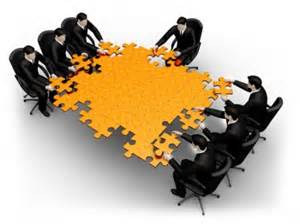 Enjoy solving problems
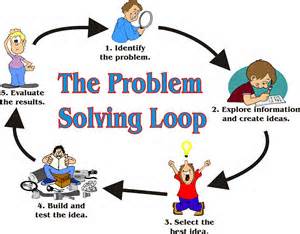 [Speaker Notes: Firstly why are we all Engineers and why are you seeking recognition of your Engineering ability by attending CPR.  We all enjoy solving problems and all the better if someone agrees to pay us to solve their problems.  Chartered status confirms our ability to solve problems with the regulatory and technical framework that we operate.]
Purpose of Initial Professional Development (IPD)
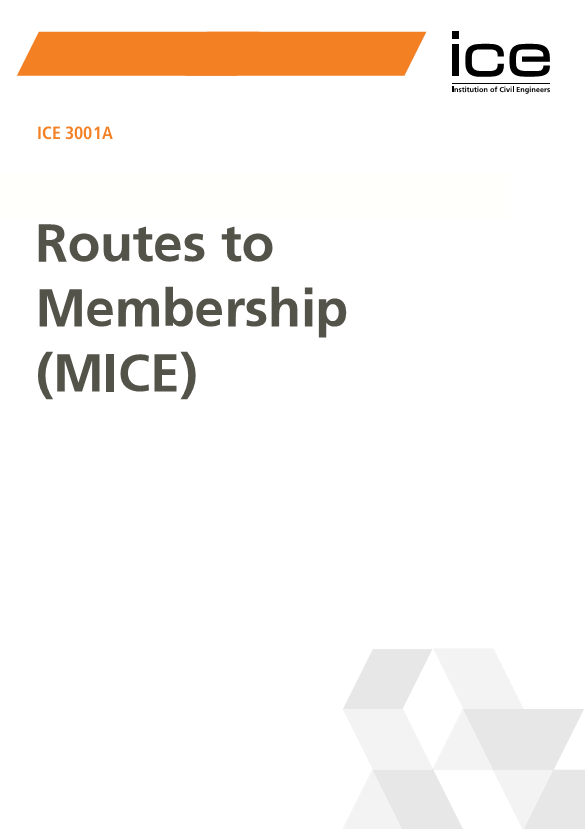 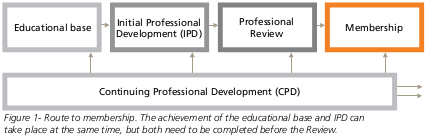 Demonstrate achievement of Attributes at Professional Review
Graduate to Chartered Engineer
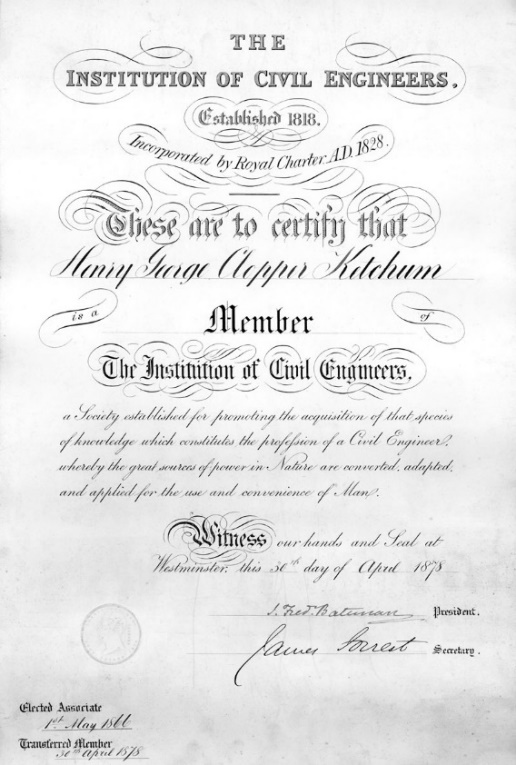 IPD
1. Knowledge and Understanding of Engineering
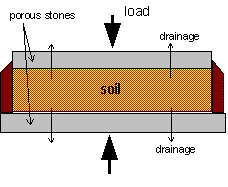 Not just a list of projects

Evidence of understanding
Technical nuggets – geotechnical design
Ability to discuss principles
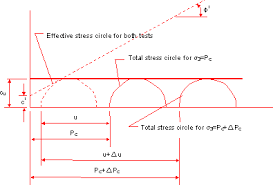 [Speaker Notes: For example pile, slope or retaining wall design 
drained / undrained, effective stress and total stress, flotation,
Beware starting to draw Mohr’s circles unless you can explain what is going on.]
2. Technical and Practical Application of Engineering
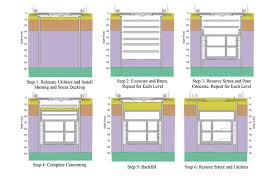 Construction sequence

Construction (Piling etc.) methodology

Detailed design drawings

BIM
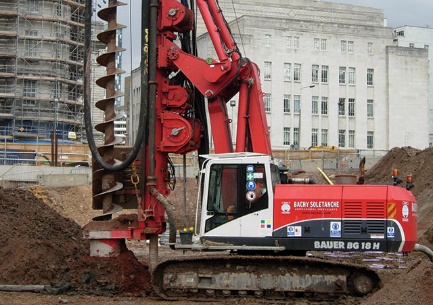 [Speaker Notes: Practical knowledge of how design is implemented.  Limitations of equipment.  Buildable construction sequence.  Worst thing to present is a detailed design with no indication of how it can be built – i.e. temporary props with no removal sequence.]
3. Management and Leadership
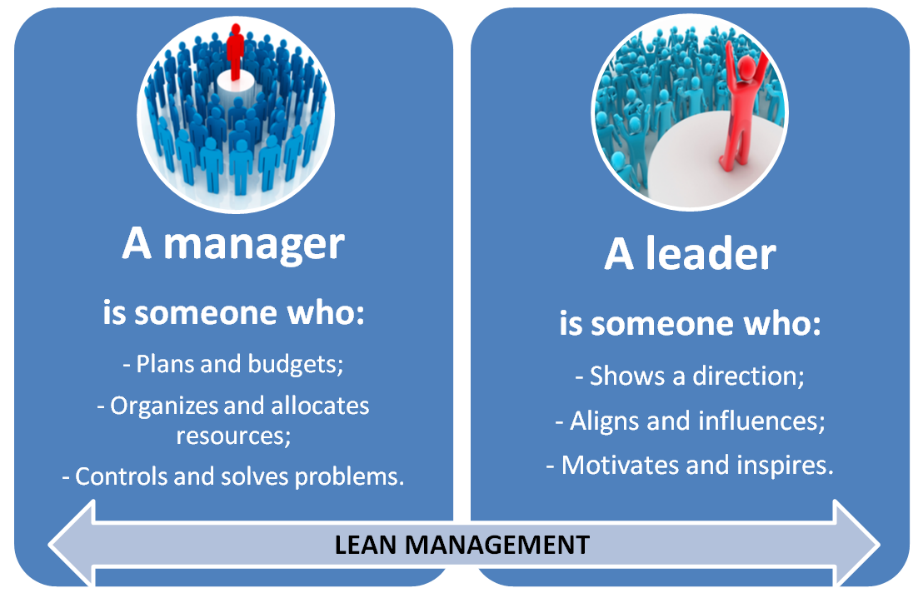 Difference between Management and Leadership
Consider your management style
Delegation
[Speaker Notes: Be prepared for questions about your management style, how you deal with new Graduates, draughtsmen, site operatives etc.]
4. Independent Judgement and Responsibility
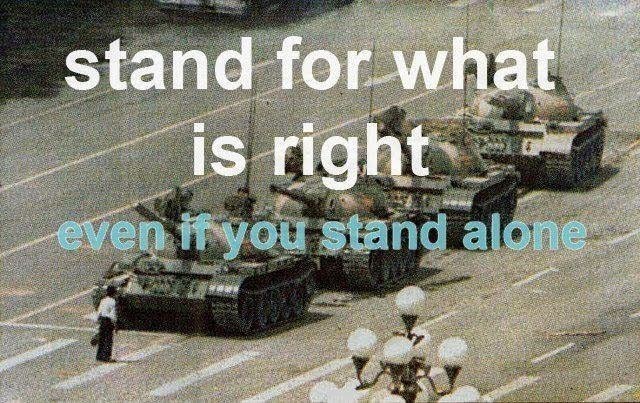 Difficult to give direct examples in your reports
 
Provide enough technical nuggets to demonstrate your understanding

Give an opinion when asked and defend your opinion
“Will this candidate make the right decision at some point in the future?
[Speaker Notes: It is difficult to demonstrate this attribute in writing – saying that you applied your judgement to a problem lacks conviction as a written text.  Much better to demonstrate your understanding during the Review to give your Reviewers the confidence that you will make the right decision at some point in the future.]
5. Commercial Ability
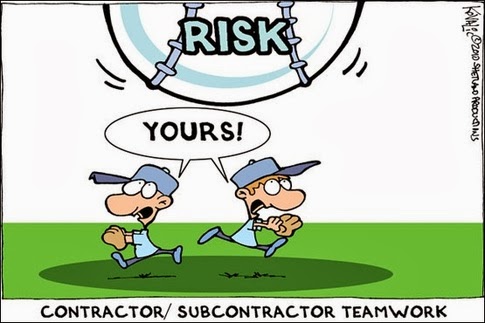 Contracting
Management of Sub-contractors



Consulting
Fees
Hourly rate
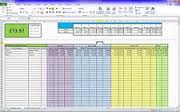 [Speaker Notes: Contracting – discuss allocation of risk. Consulting, most present a spreadsheet illustrating a fee calculation.  Make sure you can discuss what is included in your hourly rate and not just say it is your salary.]
6. Health, Safety and Welfare
Knowledge needed:

1974 Health and Safety at Work Act

Six-pack – 1992 etc.
Management of Health and Safety at Work Regulations 1999
Provision and Use of Work Equipment Regulations 1998
Manual Handling Operations Regulations 1992
Workplace (Health, Safety and Welfare) Regulations 1992
Personal Protective Equipment at Work Regulations 1992
Health and Safety (Display Screen Equipment) Regulations 1992

2015 Construction Design and Management (CDM) Regulations

Evidence of Risk Assessment experience
[Speaker Notes: Only attribute that must be demonstrated to pass at CPR, hence the red letters.]
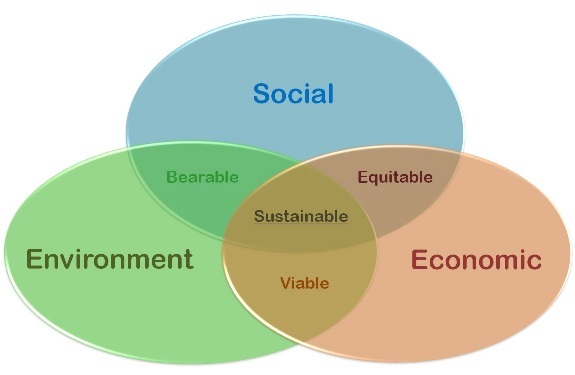 7. Sustainable Development
Awareness

Examples 
Cost effective solutions
Reuse of materials (Crossrail – Wallasea Island)
Reduce lorry movements
Use water transport

‘Leading continuous improvement….’
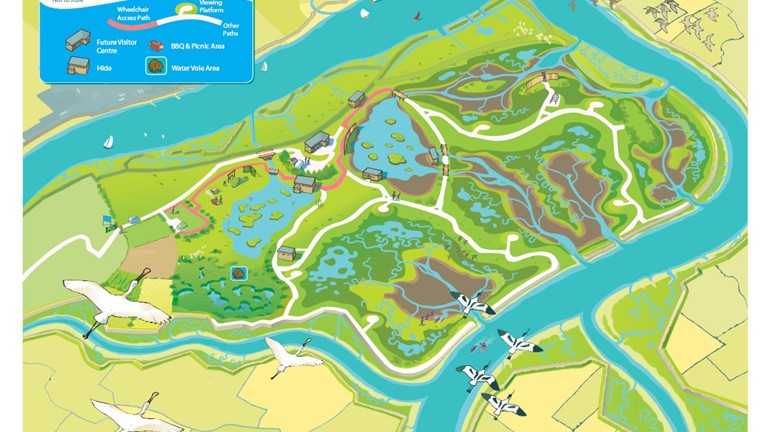 [Speaker Notes: Often difficult to demonstrate experience of this attribute.]
8. Interpersonal Skills and Communication
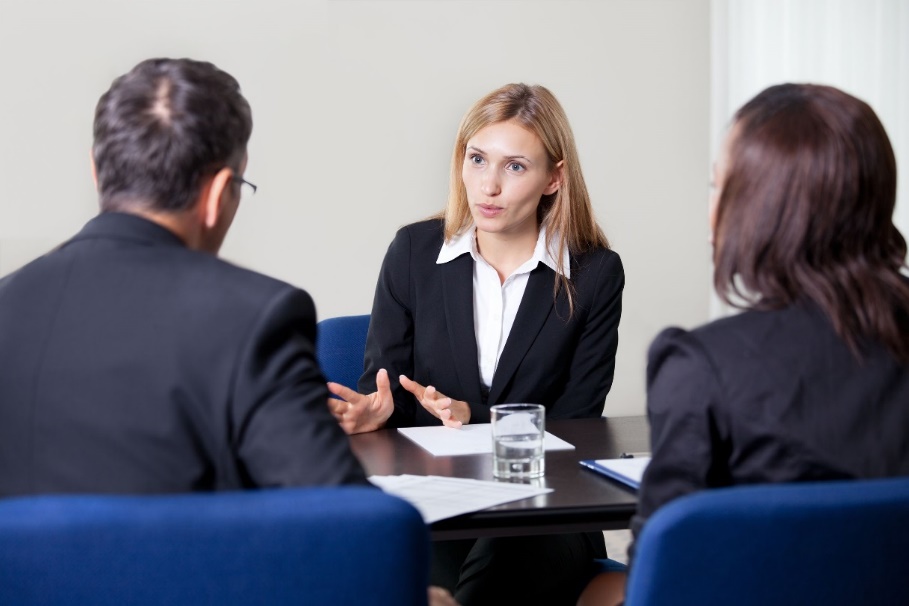 Demonstrated at Review

	Discussion

	Presentation

	Reports

Manage diversity issues
[Speaker Notes: Largely the quality of your discussion with your Reviewers.  Listen carefully to the question and take a few seconds to assess the question before stumbling into an answer.]
9. Professional Commitment
Attend ICE / BGA / BTS meetings

ICE Code of Conduct

Maintain CPD record

Membership of committee (i.e. BGA Young Persons Committee)

Stem Ambassador
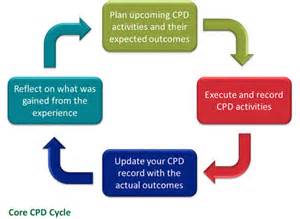 [Speaker Notes: Often demonstrated in your CPD record.  How do you plan to contribute to this Institution in the future?]
BGA ECG
ICE CPR for Geotechnical Engineers
Review day tips and hints
Alison Graham
20 February 2018
15
Review process
Summary
ICE Guidance
Planning
Initial Application
Discussion with Sponsors
Review document submission (Report plus Appendices, CV and CPD record)
Written Exercise Prep
Practice Review
Review Day 
Presentation, Interview WE
20 February 2018
16
[Speaker Notes: Brief overview of review process
7 sections
ICE guidance planning
Initial application
Discussion with your sponsors
Submission prep
WE prep
Practice review
Review day]
ICE Guidance
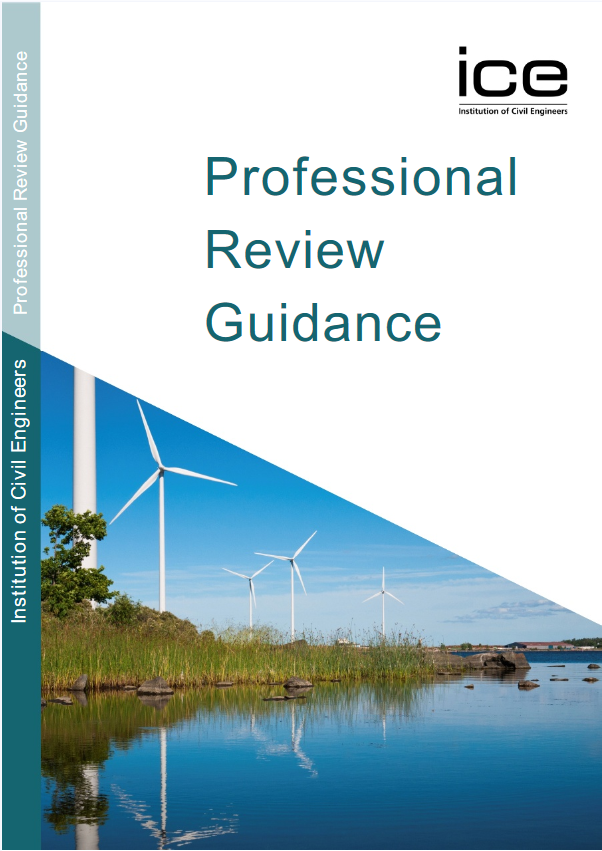 Step 1 Download and read ICE Guidance.
Have a plan
Set aside time to prepare application forms and submission documents
20 February 2018
17
[Speaker Notes: Read guidance document read at start of planning
Useful check list
Start to put a plan together
Need to allow time for preparing application form and submission documents]
Typical plan timeline
20 February 2018
18
[Speaker Notes: Example of plan for review in Autumn

Work backwards from application date, 16th  to 20th July 2018
Leave good time to speak to SCE and MDO to get sign off 
Also speak to Sponsors to give time for them to complete the questionnaire also needs to be submitted by the 20th July
Start prep for WE as soon as possible, even just collect useful bits of information
Notified of Interview date 4 weeks before hand
Submission 15 full working days before interview date
London reviews first 24th to 28th Sept, Cardiff last 17 to 18 Oct
This is an example but I would suggest that 6 months should be allowed]
Initial Application
Meet with your regional MDO and SCE
Sign off Training
Will be busy as will have other potential candidates to see.
Find out if they will be visiting your office or nearby office.
Arrange meeting in good time (i.e. well before application deadline)
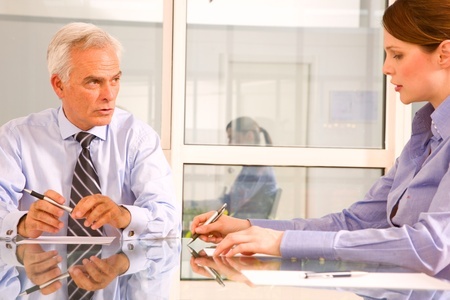 Add a photo of two/three people meeting
20 February 2018
19
[Speaker Notes: First step to speak to MDO to get training signed off

Ensure fix a date early to give time as there will be others wanting to do the same
If they regularly visit your office do it then]
Discussion with Sponsors
Sponsors
Lead Sponsor is typically your SCE
Needs to shows this on sponsor form and sign 1 page summary
Contact and have initial discussion with other 2 sponsors
Again with sufficient time to allow them to complete the sponsor forms.
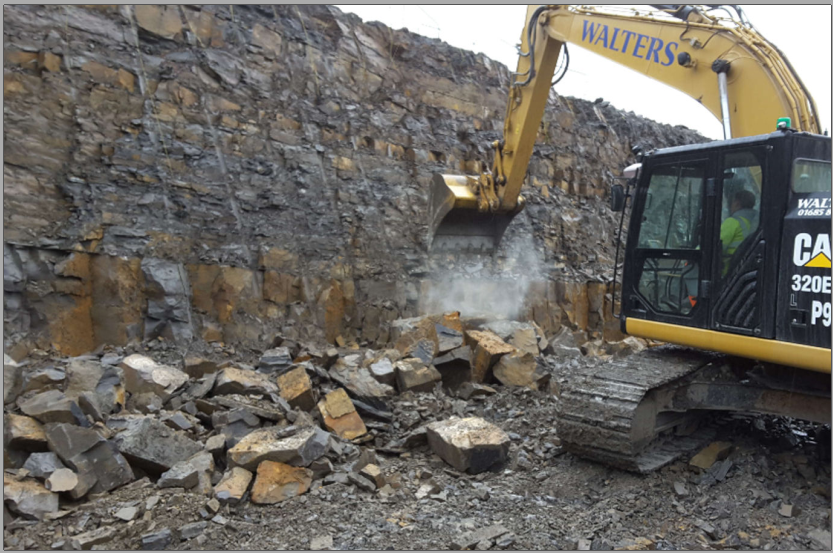 Photo from Rock cuts at A465
20 February 2018
20
[Speaker Notes: Give Sponsors time to fill in sponsors questionnaires,
Lead Sponsor should be aware of your intentions
Will need to see at least 1 page summary but also useful to have first draft of your report, can then ensure responses on questionnaire relate to your examples.]
Review SubmissionReport
How you have achieved the attributes.  Note 5000 word limit
What you did/decisions you made/your responsibilities
Use pictures and diagrams, check what they show
Check/review by others
Your first point of contact with your reviewers.
Use document to shine and impress your reviewers
Poor documentation can give a wrong first impression
20 February 2018
21
[Speaker Notes: Needs to pull out how your have achieved the attributes, as discussed in David’s presentation
Use figures and pictures to tell the story as well as words (helps with word count)
Get checked by Sponsors and peers, also useful to have anon-engineer to review to help with grammar and readability
First point of contact with reviewers will set the tone for the start of the review]
Review SubmissionAppendices
Three A3 drawings – provide annotations/explanations. Use colour to add interest
12 A4 sheets – think about what they show
Hand calcs with sketches or simple spreadsheets again use annotation
Show off your work.
Show judgement, ground model, material parameter selection 
Type of analysis selected.
Explain decisions you made
Risk Assessments for design element
EG’s Commendations/Programme for GI/claims process
20 February 2018
22
[Speaker Notes: Ake the relevant to your report and the attributes

Use to show off your work, use annotation and extracts  to help emphasis what you did

Has your name on it]
Review Submission
CV
Additional to 5000 words, 2 pages
Allows you to set the scene on projects i.e. value/your role and responsibilities. Show progression
Use it wisely to add value to your submission
CPD
Records for min. of 3 years 30h/year. Show variety
Include attendance at ICE/BGA/Geol Soc meetings (shows Professional commitment)
Also include STEM/Voluteer work/Committees as well as training course
Include DAP for at least current if not forthcoming year
20 February 2018
23
[Speaker Notes: CV use it to show you off and give details on projects to save words in the main report text

CPD show variety of lectures/event attended ICE/BGA/Geol Soc meeting to show your commitment to the profession and ICE

Other areas of development such as STEM activities/Volunteering, RedR/commitees etc

Show how relates to DAP as well]
Review Submission
20 February 2018
24
[Speaker Notes: Submission on15 working days before review date

Allows reviewers time to read and prepared for the review, also set WE questions relevant to your experience]
Review Day - Preparation
Mock Review
Practice Presentation.
Re read reports and appendices
Visit venue beforehand
Dress as you would to meet a client
Arrive on time
Relax
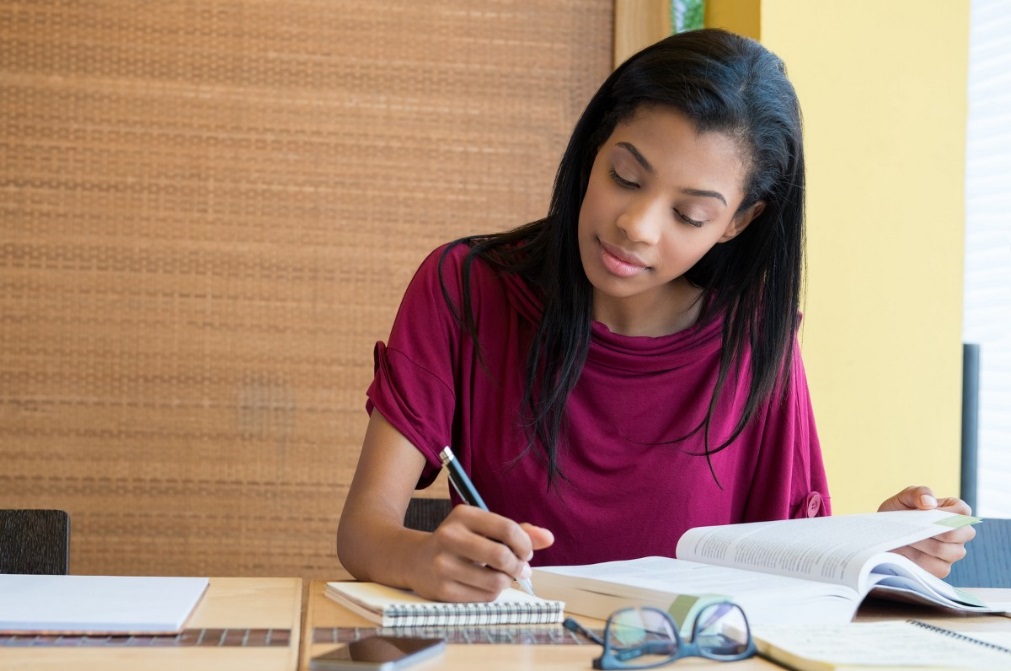 I
20 February 2018
25
[Speaker Notes: Preparation

Saying 6 p’s Prior Planning and preparation prevents poor performance

Mock review
Practice presentation
Re read submission
Visit venue or at least check the location on mapping i.e Google
Arrive 30 minutes before hand to check in 
Try and relax
Reviewers will try to put you at ease as a relaxed candidate is easier to interview]
Review Day - Presentation
How you will present (laptop or flip chart
Approx. 8 to 10 slides, use pictures and diagrams
Don’t regurgitate your report
Keep to time
Shows off your communication & Interpersonal skills
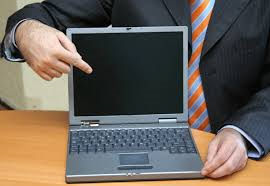 Photo of someone presenting
20 February 2018
26
[Speaker Notes: Think about how you will present,
Laptop, check it is full charged, bring a back up in case of electronics failure
Needs to add to your report, further develop a theme area of your report
Sure way to annoy reviewers is to just repeat what they have already read about
Keep to time, the reviewers will be timing you too
First face to face interfacae with your reviewers
You are in control use it]
Review Day - Interview
Start with questions on your presentation
Will lead on to questions arising from your report and any attributes not fully demonstrated
Will cover all attributes
Process is audited and consistent
May ask what you would do differently
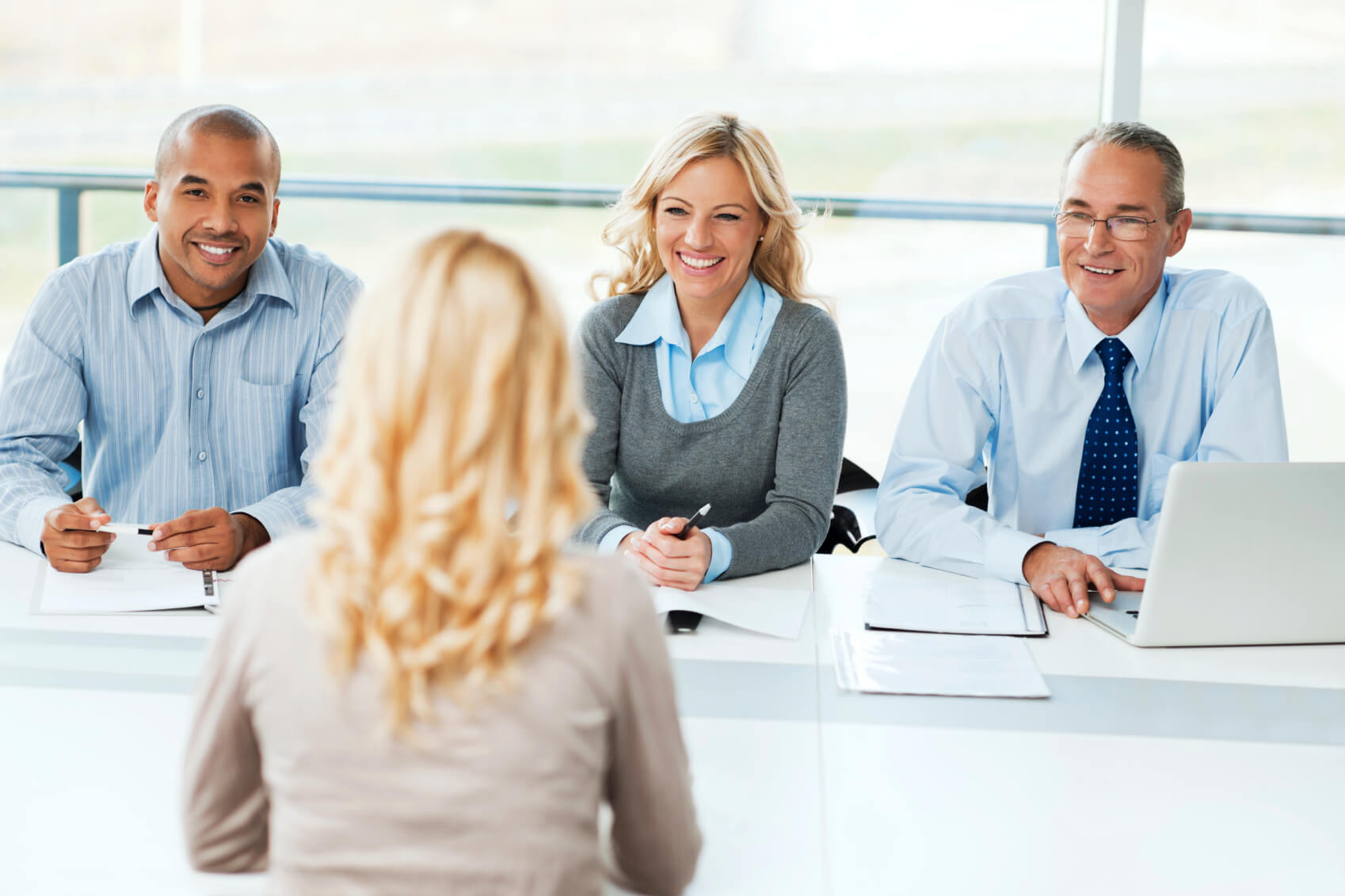 20 February 2018
27
[Speaker Notes: Questions that follow on from your presentation, may ask you to flip back to slides to get more information on an aspect
Then questions that have arisen as the report has been read
Will cover all attributes
May have a auditor sitting in, he/she is there to audit the reviewers not you
Be prepared to give your opinion and defend it
Reviewers want you to be relaxed as possible and will ask a few questions to put you at ease.]
Review Day – Written Exercise
2 questions set based on your report/sponsors questionnaires, you answer 1
Good first draft
Laptop or hand written
Want to see your opinion, how your present an argument and use evidence to back up 
Only 2 sides of notes now allowed
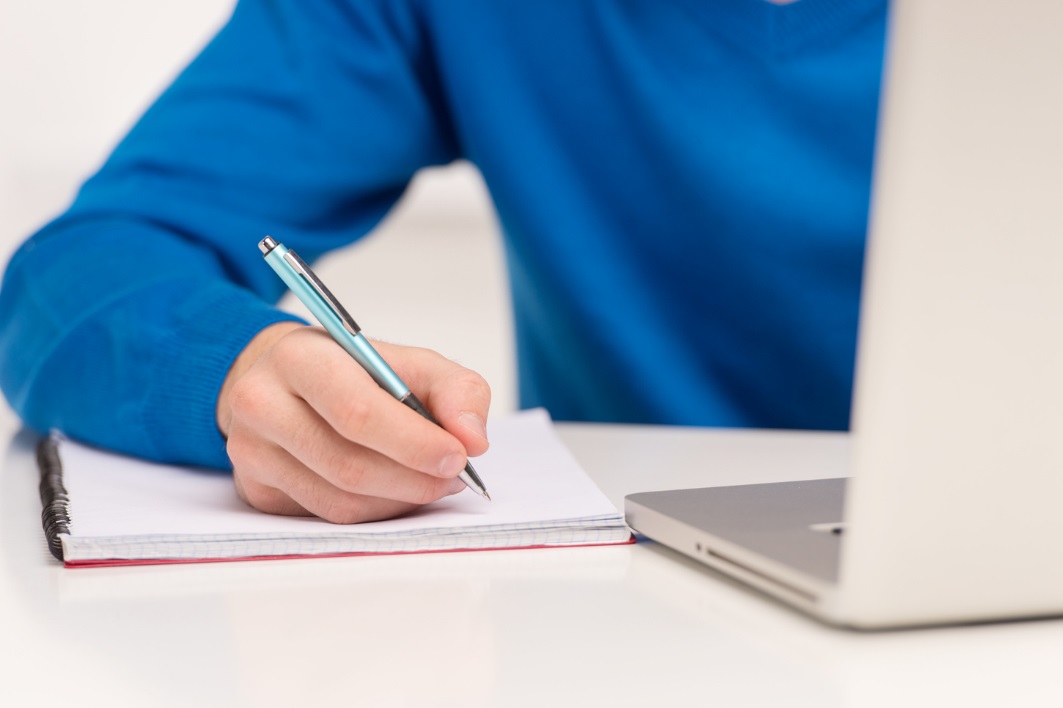 Image of some-one in an exam
20 February 2018
28
[Speaker Notes: Based on what you have told the reviewers in your 1 page summary and report

Good first draft

Again looking for your opinion and how you present the your argument and use evidence to demonstrate points made.

Now only 2 sides of notes allowed.

Plagiarism is not allowed]
Results
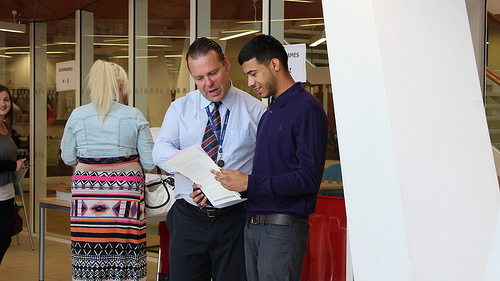 Reviewers will make a decision on the day
Evidence to back up decision made submitted for review and audit
Results sent Dec or June depending on when you sit
Appeal???
Image of getting results
20 February 2018
29
[Speaker Notes: Decision made on the day between the two reviewers
Then a detailed form is completed to back up the decision setting out the evidence provided for each attribute
Wil be audited and all failures will be reviewed

There is a appeal process but very few get upheld]
GOOD LUCK
Any Questions
20 February 2018
30
Chartered Professional Review Presentation
Thomas Beales Ferguson
Autumn 2017
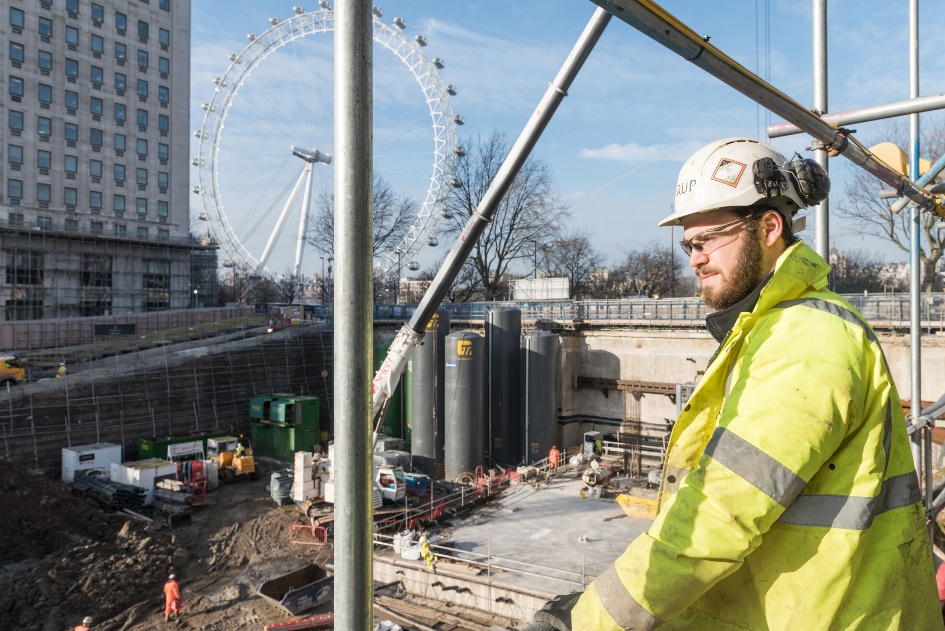 Contents
Site overview
Installing piles close to London Underground tunnels
Trials and monitoring
Health and safety incident
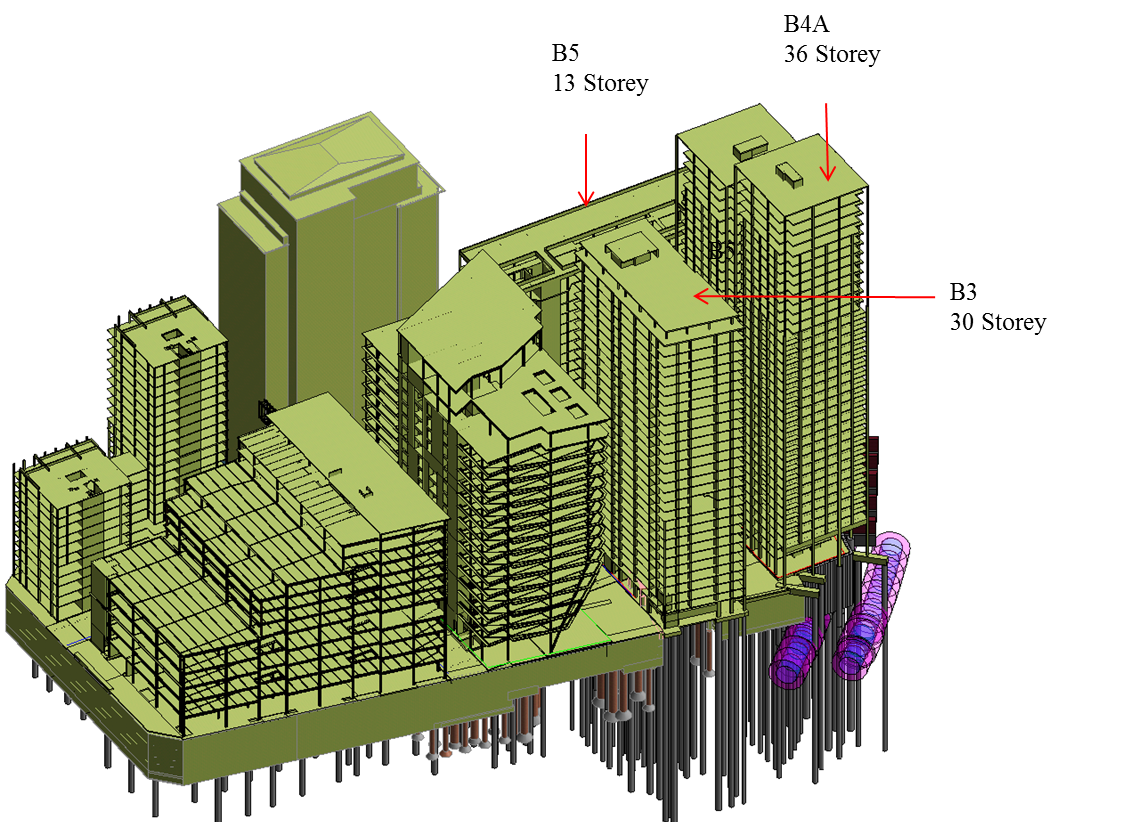 Northern Line
Concession Piles
Thanet Sand piles around Northern Line
Piles 1m from LUL
Concession required
~£70m additional floor space
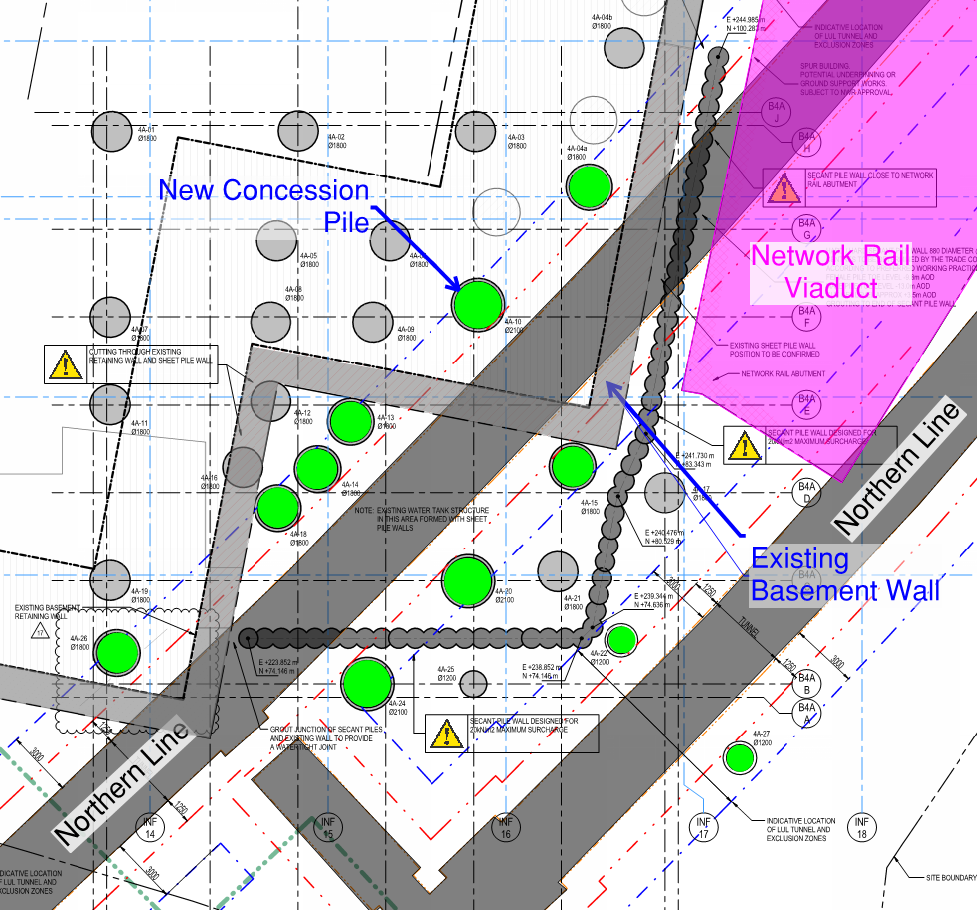 LUL Concession Trial Pile
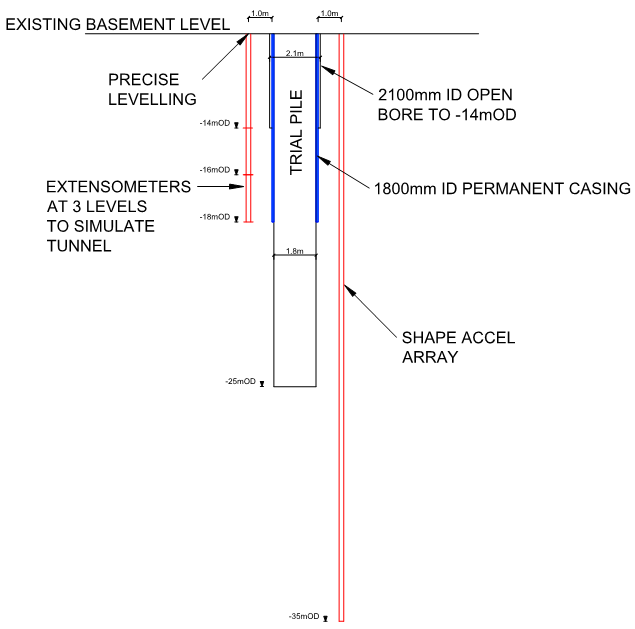 Distant to LUL tunnel
Simulates installation methodology
Movement monitoring in boreholes
LUL Concession Piles
In-Tunnel Monitoring Analysis
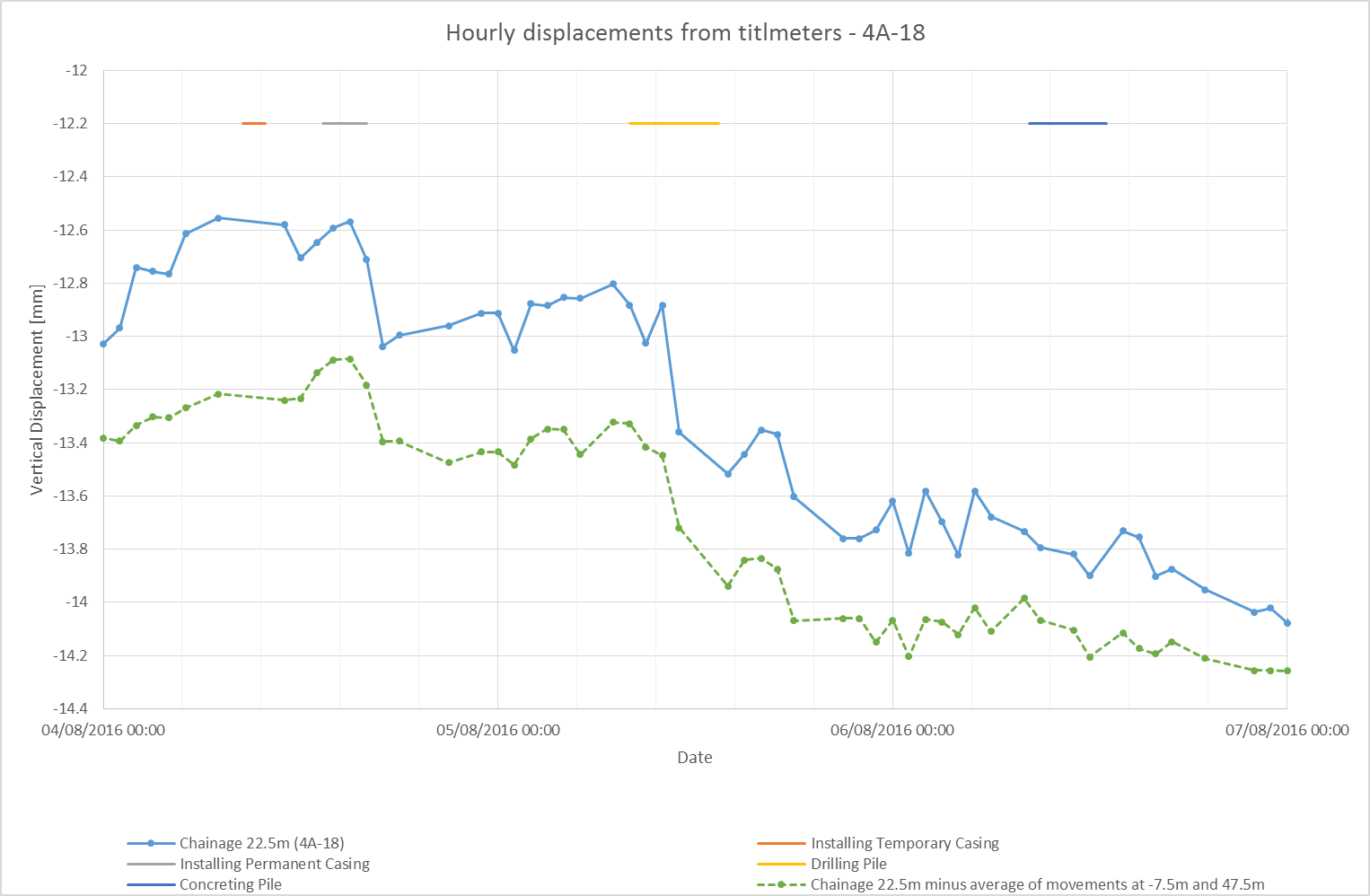 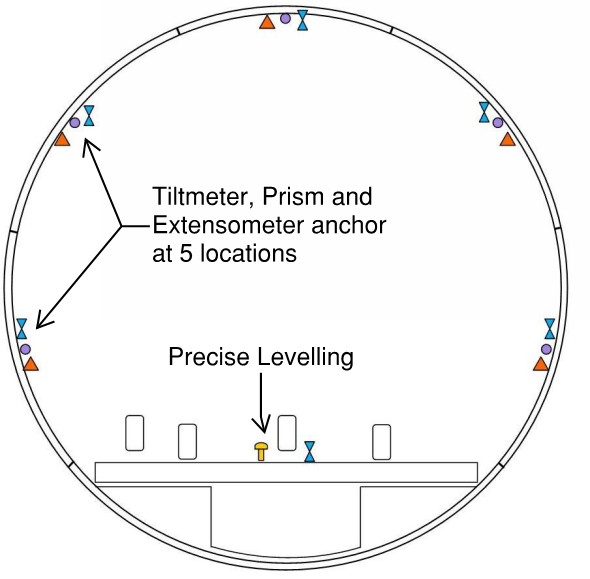 Conclusion
My contribution
Proved and developed a method to pile within 1m of running tunnels
Gained trust of LUL
Coordinated site activities where required
Reviewed monitoring
Lessons learnt
Deal fairly with people and good working relationships can be maintained even when things go wrong
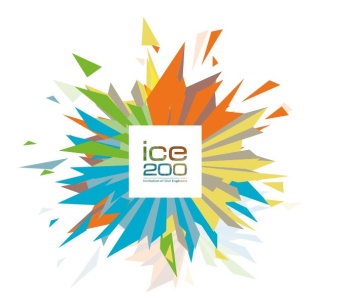 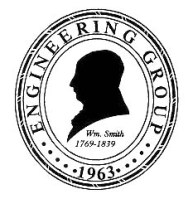 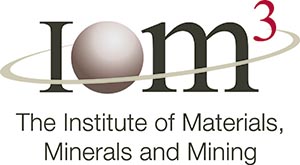 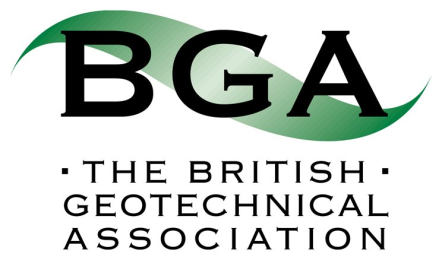 Wednesday 21st February 2018
At ICE Westminster

Geotechnical and Geohazard challenges 
for onshore and offshore pipelines

David Waring
BP Exploration Operating Company Ltd
and
Andy Mills
East Point Geo
Drinks after the event sponsored by 
BP Exploration Operating Company Ltd
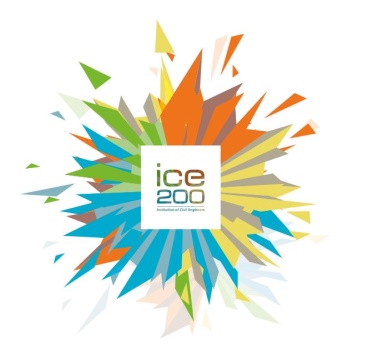 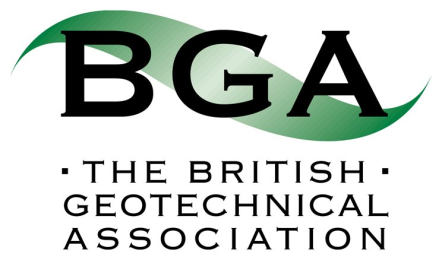 Future BGA Evening Meetings 
(details on BGA Website)
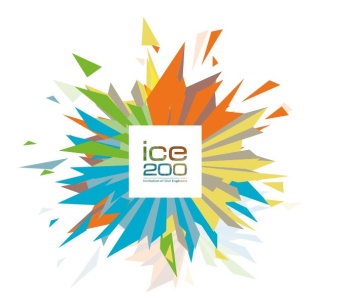 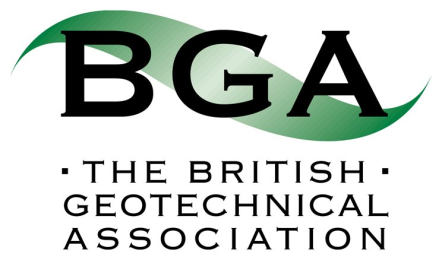 BGA 58th Rankine Lecture

on Wednesday 21st March 2018 at 5.30 pm
at
Imperial College, London

Dr Nick O’Riordan (Arup)
on
Dynamic soil-structure interaction
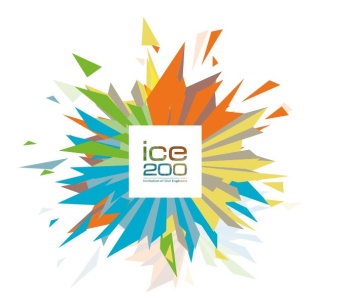 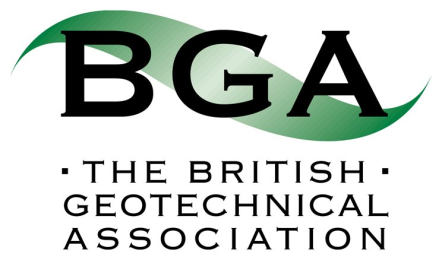 Please join the BGA Early Careers Group for
Post-Rankine lecture drinks
@: H-Bar
Imperial College London
Sponsored by Aecom
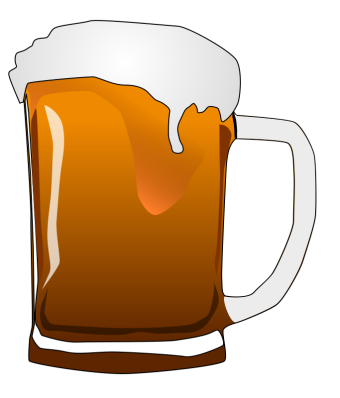 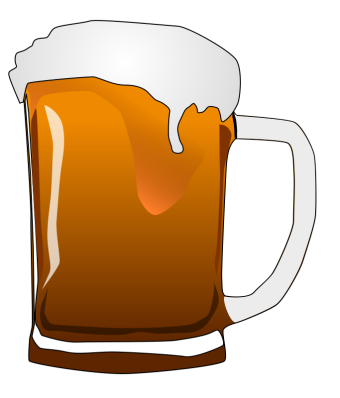 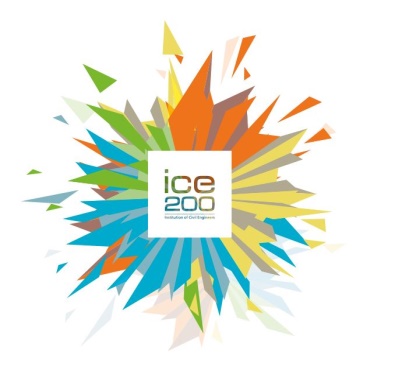 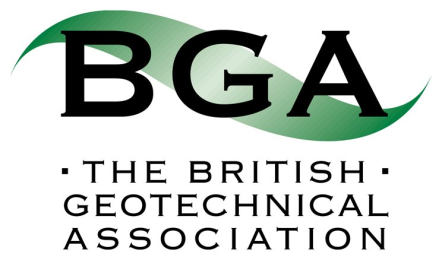 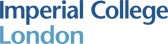 Linking fabric, structure and soil behaviour: 
Recent advancements 

A free half day seminar at Imperial College London 

1:00 – 4:30 pm on 21 March 2018, 
followed by Rankine lecture at 5:30pm 

 ISSMGE Technical Committees: 
TC 105 Geo-Mechanics from Micro to Macro 
TC 101 Laboratory Testing
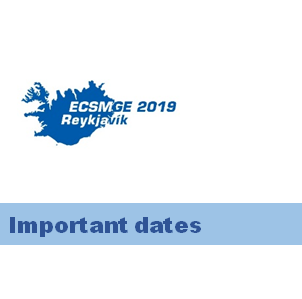 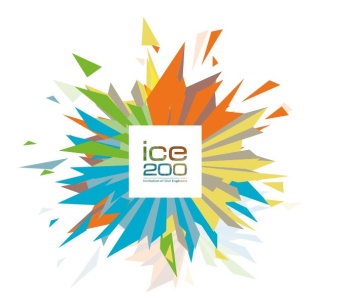 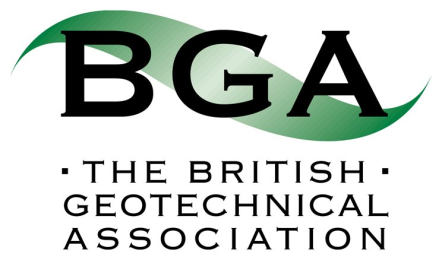 Call for Abstracts for XVII European Conference on Soil Mechanics and Geotechnical Engineering, Reykjavik

The conference will be held in Reykjavik, Iceland from 1 to 6 September 2019
Deadline for abstracts is 15th April 2018
Draft full papers due 30 October 2018
Full details on the conference website https://www.ecsmge-2019.com
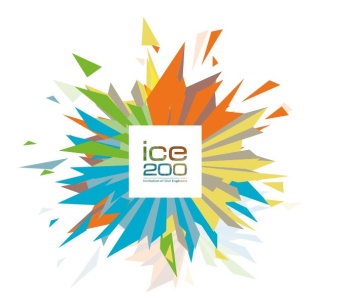 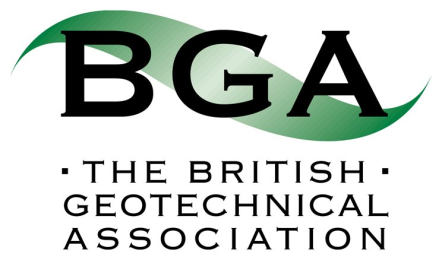 Call for Nominations to Stand for Election for the BGA Executive Committee

The committee will hold elections for three vacancies

Full details and nomination Forms available via the BGA website
 Deadline for nominations 16th April 2018

Results of election will be announced at BGA AGM on 19th June 2018
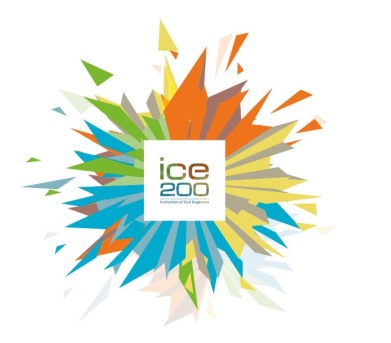 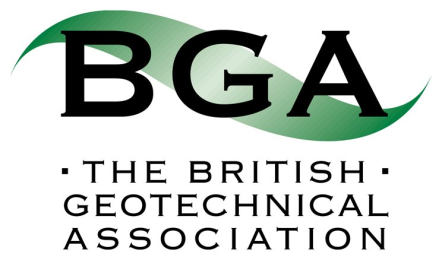 Please join us for drinks 
sponsored by
 Mott MacDonald
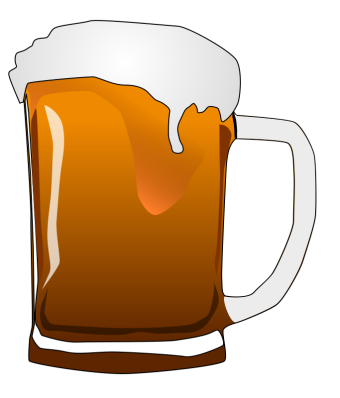 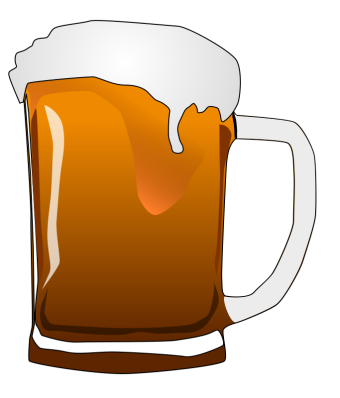